Visual Schedule Images
www.OFTHEHEARTH.com
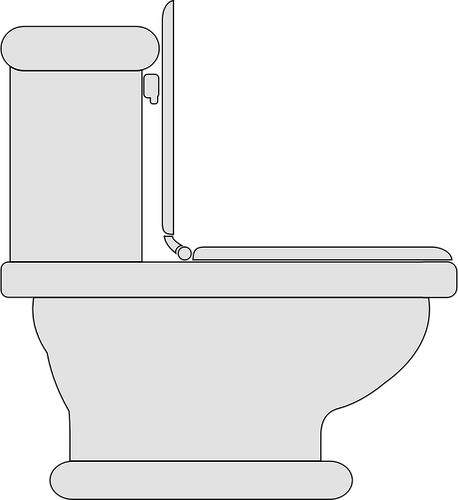 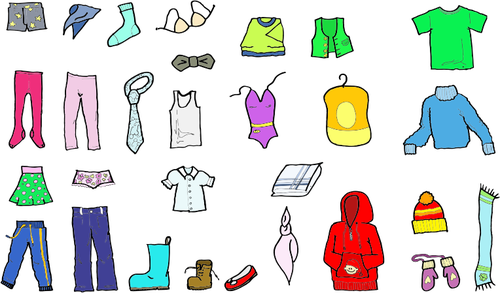 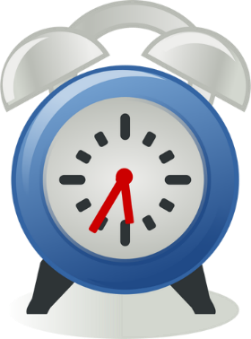 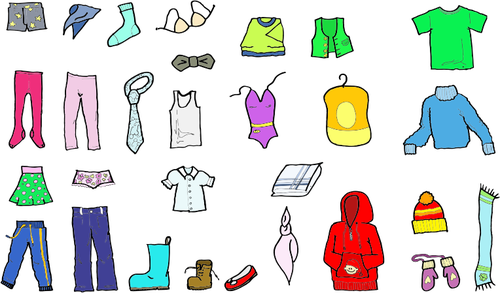 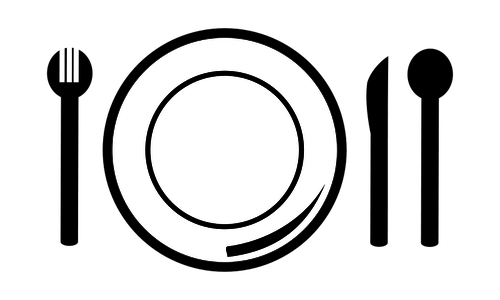 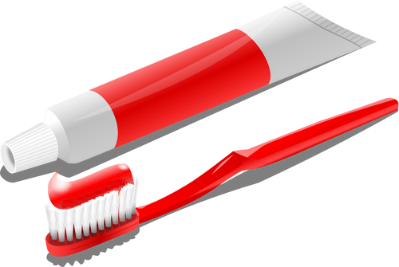 WAKE UP
USE POTTY
GET DRESSED
EAT BREAKFAST
BRUSH TEETH
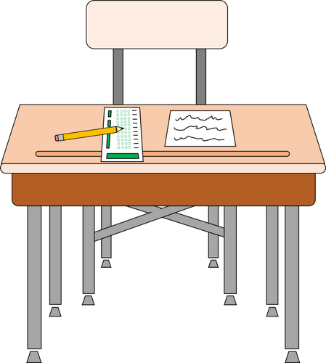 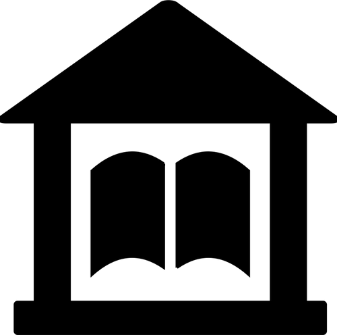 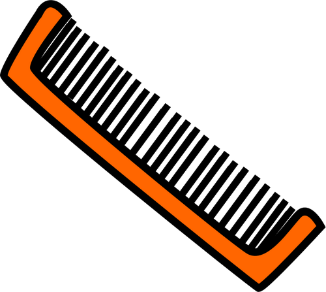 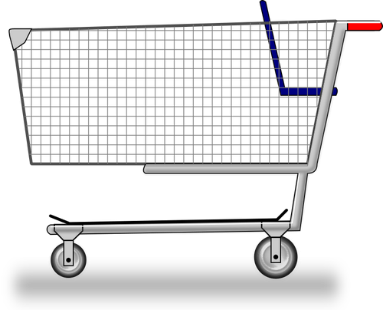 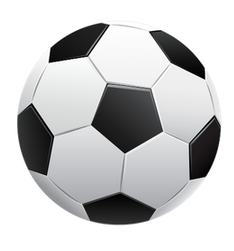 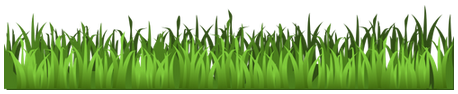 DO SCHOOLWORK
COMB HAIR
PLAY OUTSIDE
GO TO LIBRARY
GO TO STORE
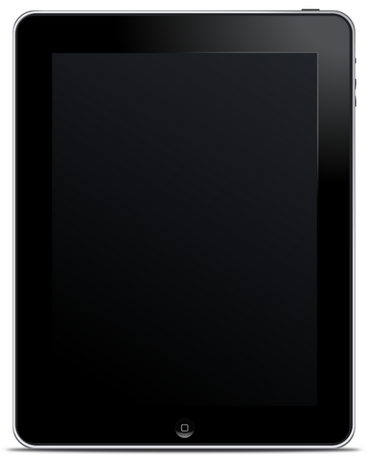 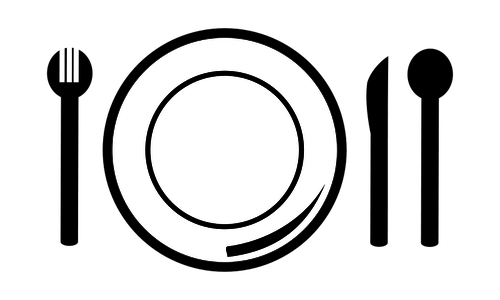 EAT LUNCH
WATCH TV
PLAY WITH TOYS
PUT TOYS AWAY
PLAY ON TABLET
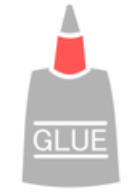 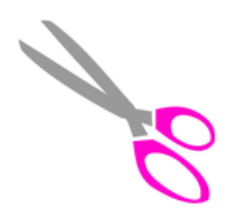 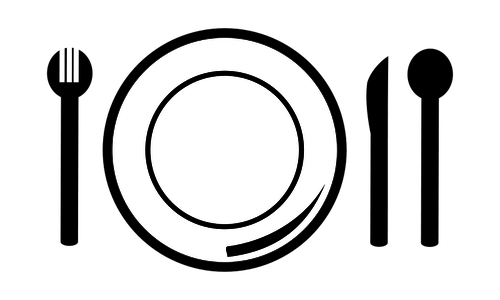 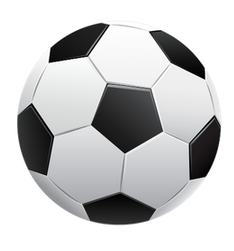 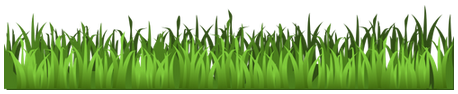 PLAY OUTSIDE
LOOK AT BOOKS
EAT SNACK
PLAY WITH TOYS
DO AN ART PROJECT
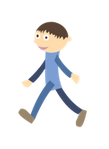 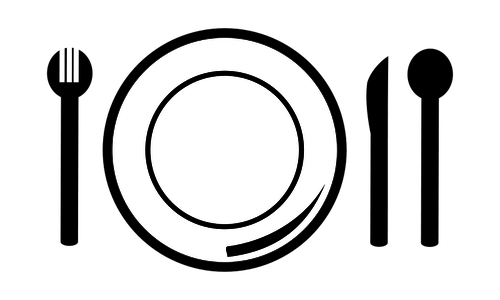 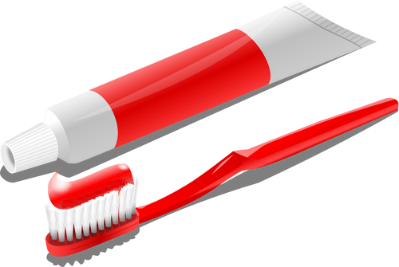 TAKE A BATH
GO ON A WALK
EAT DINNER
BRUSH TEETH
PLAY WITH QUIET TOYS
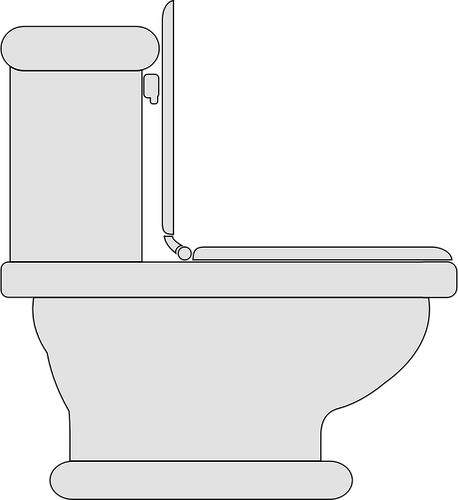 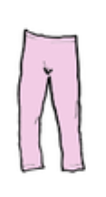 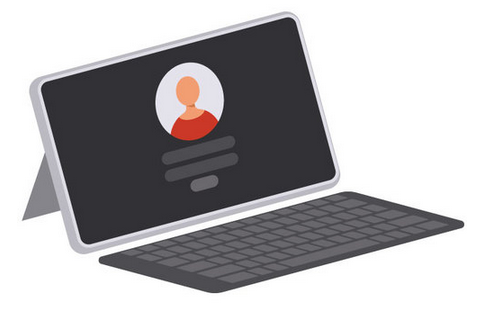 USE POTTY
PUT ON PAJAMAS
GO TO BED
READ BEDTIME STORY
VISIT ON COMPUTER
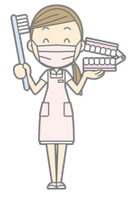 GO TO THE BANK
GO TO CHURCH
GO TO THE HOSPITAL
GO TO THE DOCTOR
GO TO THE DENTIST
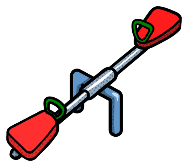 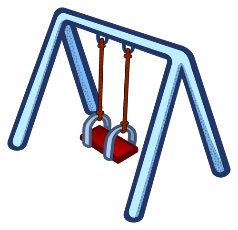 GO TO THE PARK
PLAY WITH FRIENDS